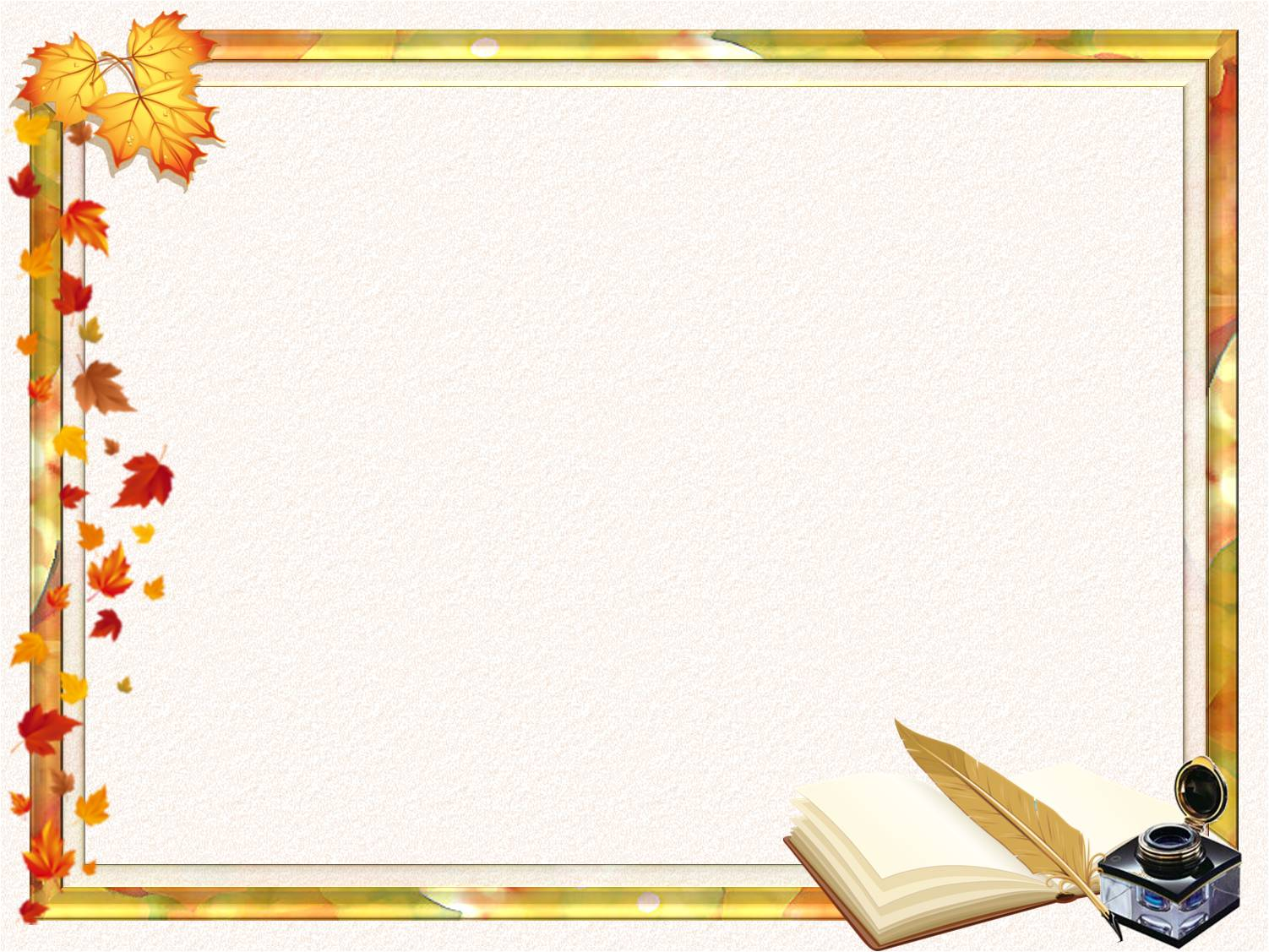 ИНТЕРАКТИВНАЯ ИГРА 
ДЛЯ ПЕДАГОГОВ«Что я знаю о федеральном государственном образовательном стандарте дошкольного образования 
(ФГОС ДО)»
Название презентации
Автор шаблона:
Ранько Елена Алексеевна 
учитель начальных классов  
МАОУ лицей №21  
г. Иваново
МБДОУ Детский сад №59 
Октябрь 2014г.
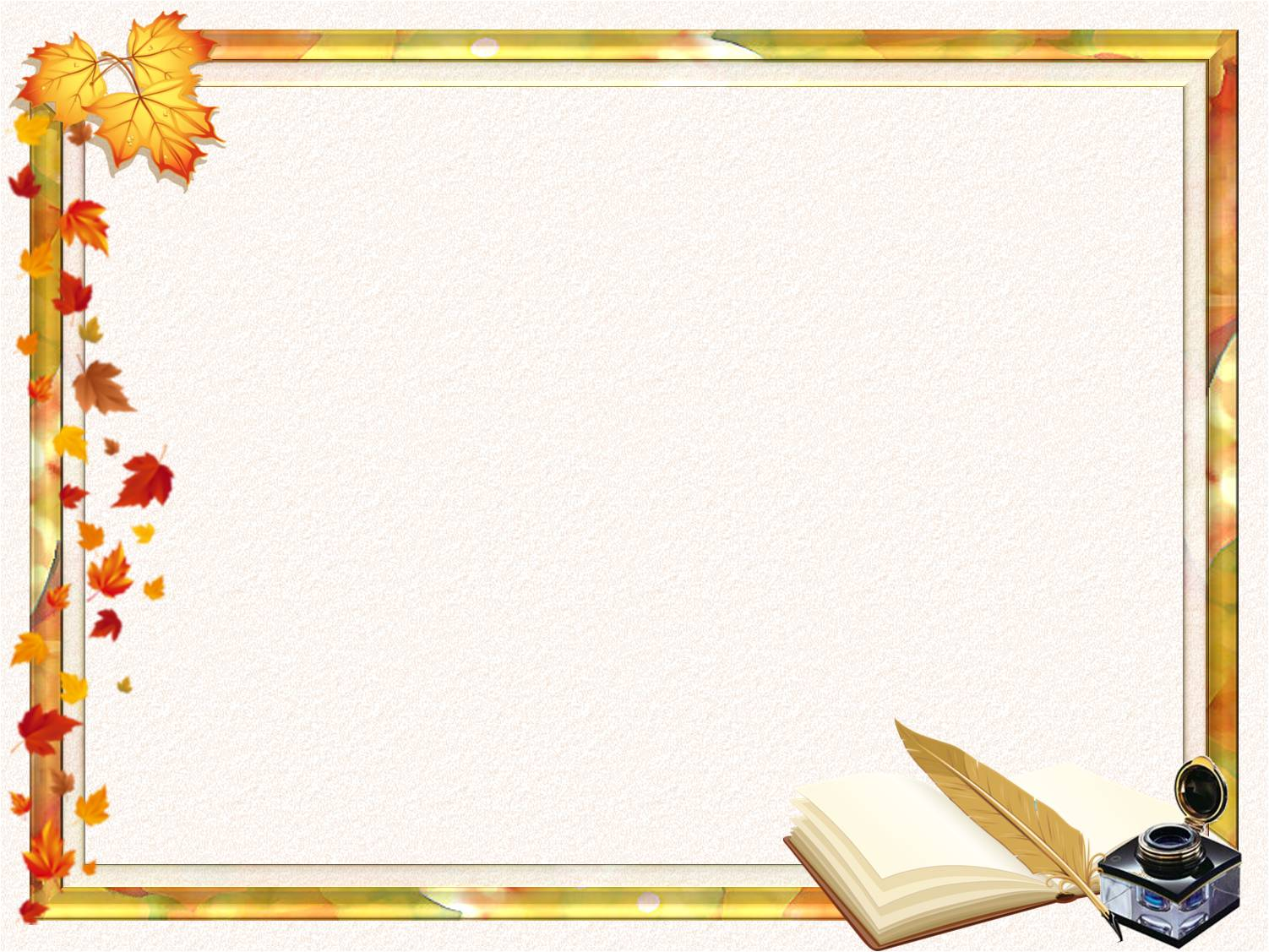 РАСШИФРУЙТЕ АББРЕВИАТУРУ
ЗБР
ЗОНА БЛИЖАЙШЕГО РАЗВИТИЯ
КГН
КУЛЬТУРНО-ГИГИЕНИЧЕСКИЕ НАВЫКИ
СДД
САМОСТОЯТЕЛЬНАЯ ДЕЯТЕЛЬНОСТЬ ДЕТЕЙ
НОД
НЕПОСРЕДСТВЕННО-ОБРАЗОВАТЕЛЬНАЯ 
ДЕЯТЕЛЬНОСТЬ
ОД
ОБРАЗОВАТЕЛЬНАЯ ДЕЯТЕЛЬНОСТЬ
ОО
ОБРАЗОВАТЕЛЬНАЯ ОБЛАСТЬ
ООП
ОСНОВНАЯ ОБРАЗОВАТЕЛЬНАЯ ПРОГРАММА
ПННОД
ПЕРИОН НЕПОСРЕДСТВЕННО-
ОБРАЗОВАТЕЛЬНОЙ ДЕЯТЕЛЬНОСТИ
РМ
РЕЖИМНЫЙ МОМЕНТ
РППС
РАЗВИВАЮЩАЯ ПРЕДМЕТНО-
ПРОСТРАНСТВЕННАЯ СРЕДА
ФГОС ДО
ФЕДЕРАЛЬНЫЙ ГОСУДАРСТВЕННЫЙ 
ОБРАЗОВАТЕЛЬНЫЙ СТАНДАРТ 
ДОШКОЛЬНОГО ОБРАЗОВАНИЯ
ЗБР
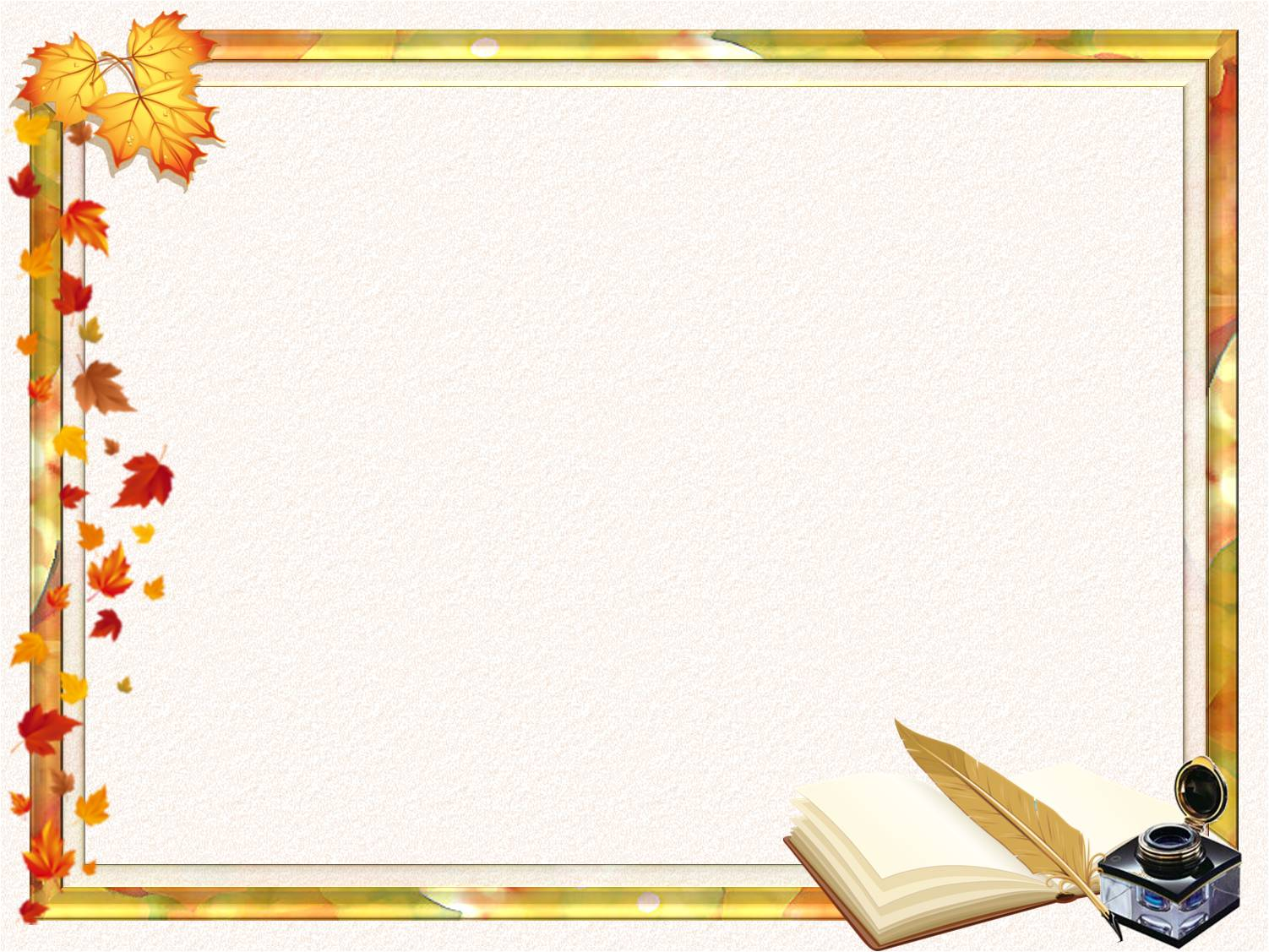 НА ОСНОВЕ КАКИХ ДОКУМЕНТОВ РАЗРАБОТАН ФГОС ДО
Закон «Об образовании в РФ» 
Приказ "Об утверждении и введении в действие федеральных государственных требований к структуре основной общеобразовательной программы дошкольного образования
Приказ «Об утверждении федеральных государственных требований к условиям реализации основной общеобразовательной программы дошкольного образования"
Название презентации
Конвенция ООН о правах ребёнка
Конституция Российской Федерации
Закон «Об образовании в РФ»
1
Конвенции ООН о правах ребёнка
Конституция Российской Федерации
Закон «Об образовании в РФ»
Типовое положение о дошкольном образовательном учреждении
СанПиН 2.4.1.3049-13
Автор шаблона:
Ранько Елена Алексеевна 
учитель начальных классов  
МАОУ лицей №21  
г. Иваново
2
3
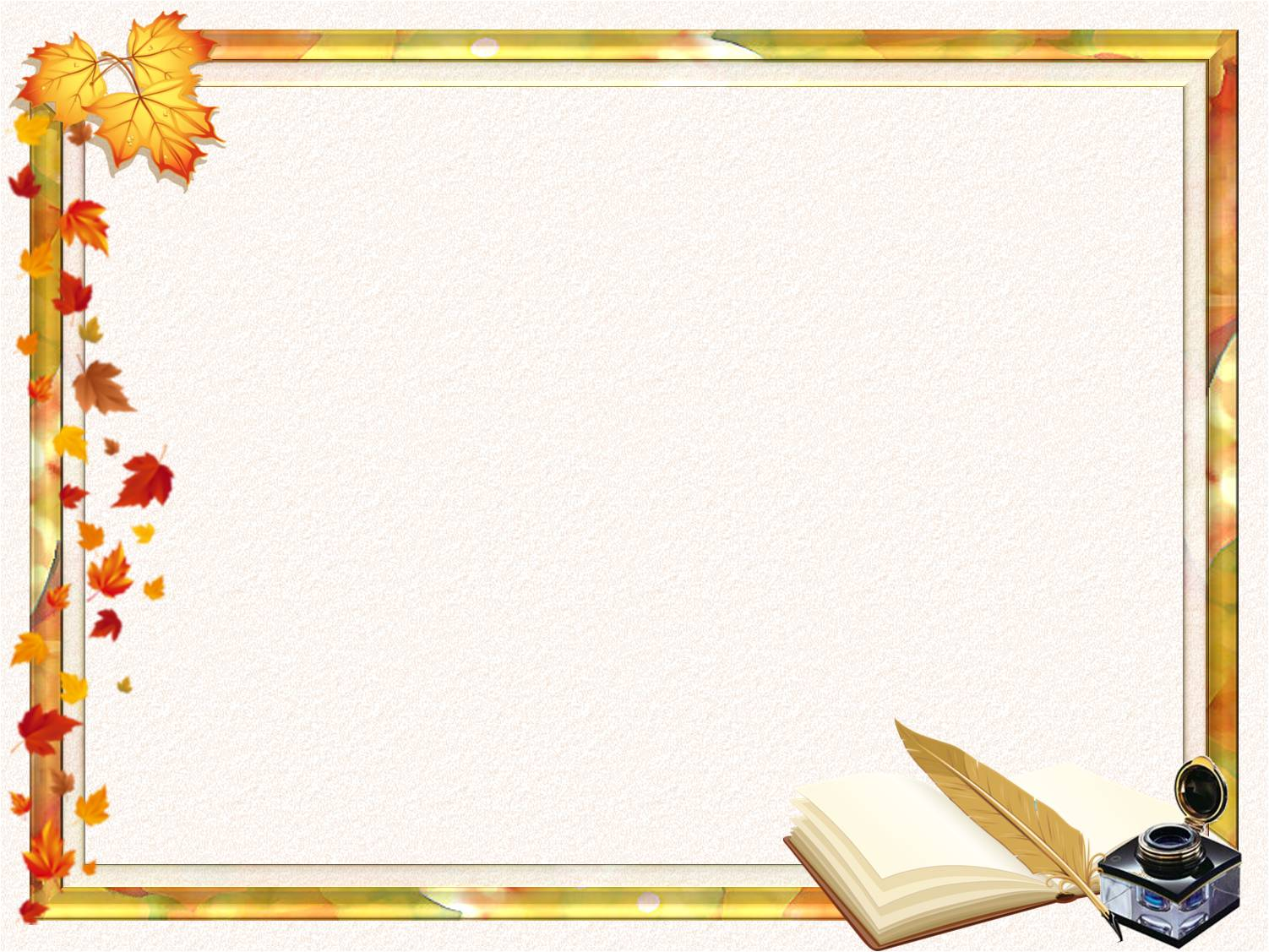 СКОЛЬКО РАЗДЕЛОВ В ФГОС ДО?
Название презентации
1
2
3
4
Автор шаблона:
Ранько Елена Алексеевна 
учитель начальных классов  
МАОУ лицей №21  
г. Иваново
6
5
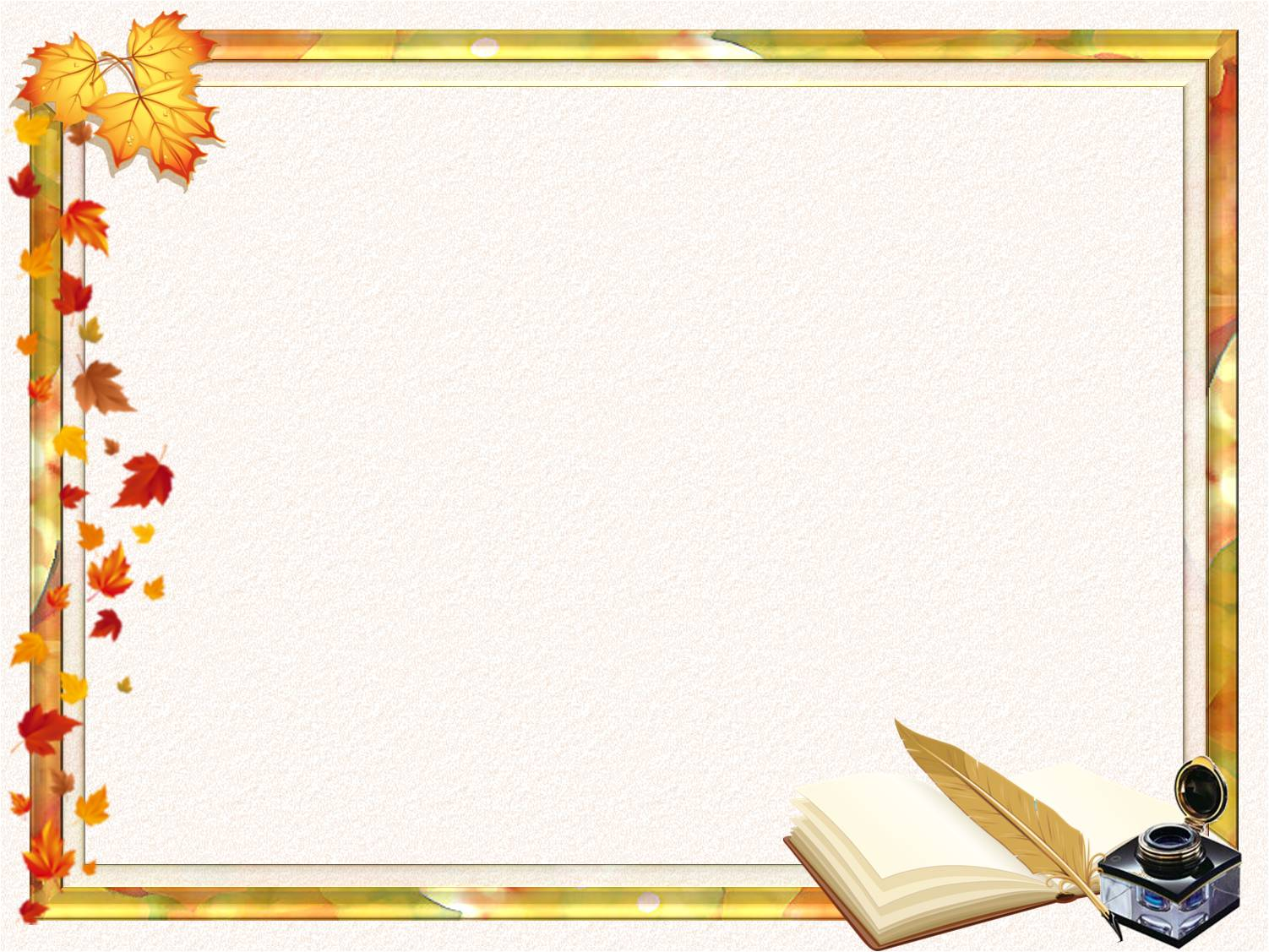 НАЗОВИТЕ РАЗДЕЛЫ ФГОС ДО
Название презентации
I. Общие положения
II. Требования к структуре образовательной программы дошкольного образования и ее объему
III. Требования к условиям реализации основной образовательной программы дошкольного образования
Автор шаблона:
Ранько Елена Алексеевна 
учитель начальных классов  
МАОУ лицей №21  
г. Иваново
IV. Требования к результатам освоения основной образовательной программы дошкольного образования
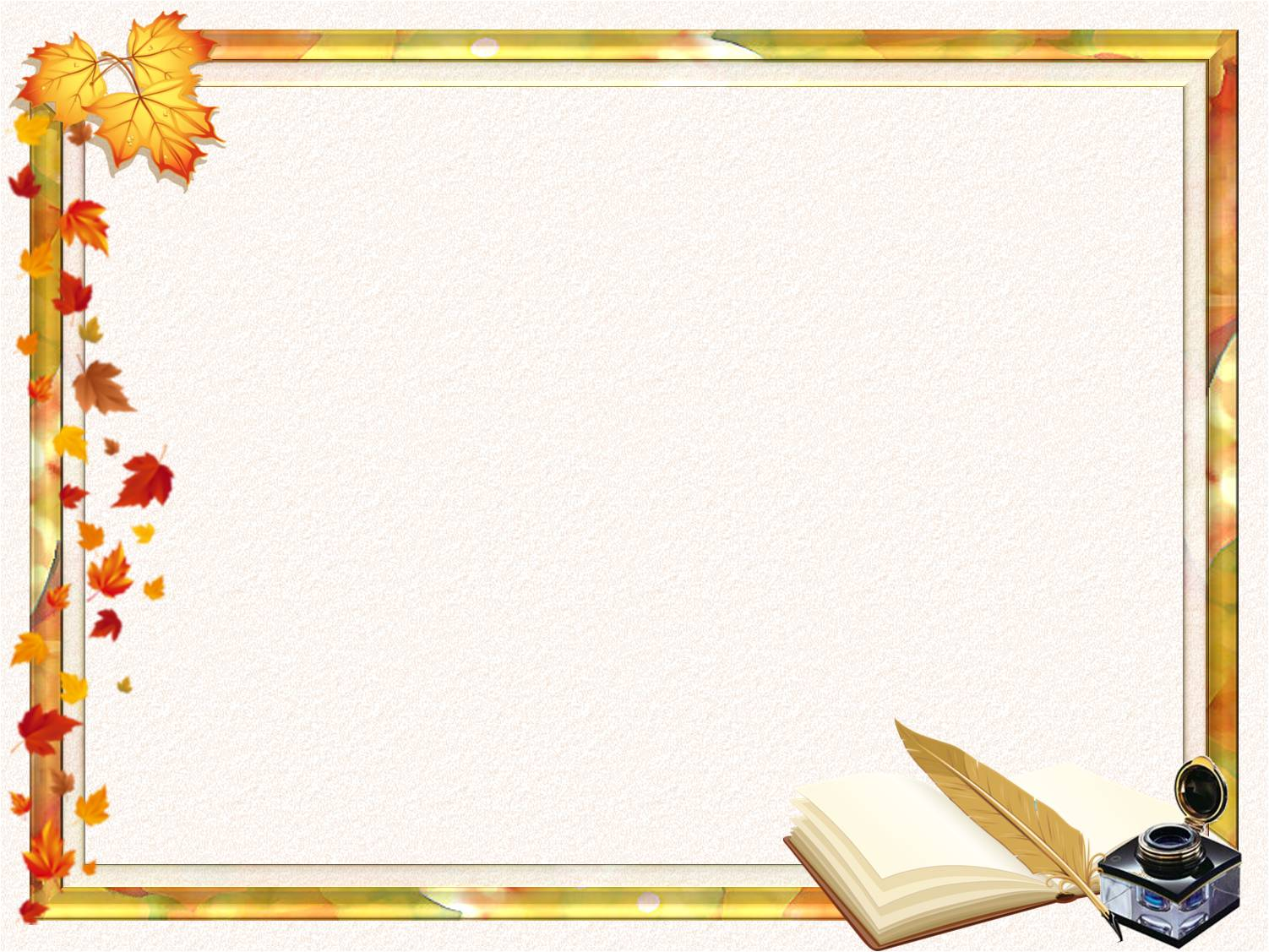 НА ДОСТИЖЕНИЕ КАКИХ ЦЕЛЕЙ НЕ НАПРАВЛЕН ФГОС ДО?
Повышение социального статуса дошкольного образования
Название презентации
Обеспечение государством равенства возможностей для каждого ребенка в получении качественного дошкольного образования
Формирование общей культуры, предпосылок учебной деятельности, обеспечивающих социальную успешность
Обеспечение государственных гарантий уровня и качества дошкольного образования на основе единства обязательных требований к условиям реализации образовательных программ дошкольного образования, их структуре и результатам их освоения
Автор шаблона:
Ранько Елена Алексеевна 
учитель начальных классов  
МАОУ лицей №21  
г. Иваново
Сохранение единства образовательного пространства Российской Федерации относительно уровня дошкольного образования
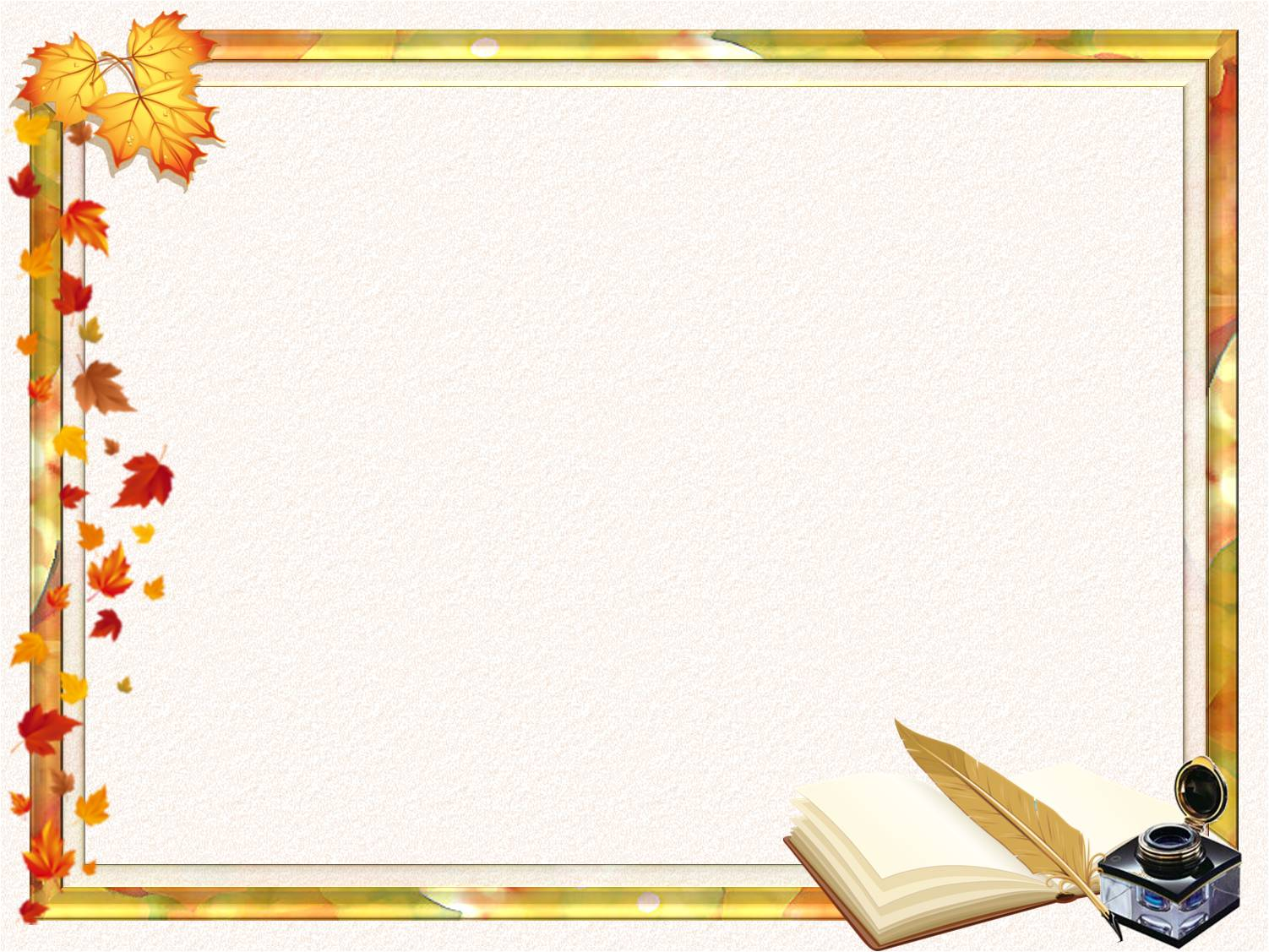 СТАНДАРТ ЯВЛЯЕТСЯ ОСНОВОЙ ДЛЯ…
Разработки Программы
Название презентации
Оказания помощи родителям в воспитании детей, охране и укреплении их физического и психического здоровья, в развитии индивидуальных способностей и необходимой коррекции нарушений их развития
Объективной оценки соответствия образовательной деятельности Организации требованиям Стандарта
Разработки вариативных примерных образовательных программ дошкольного образования
Разработки локальных актов
Разработки нормативов финансового обеспечения Реализации Программы и нормативных затрат на оказание государственной услуги в сфере ДО
Автор шаблона:
Ранько Елена Алексеевна 
учитель начальных классов  
МАОУ лицей №21  
г. Иваново
. Формирования социокультурной среды, соответствующей возрастным и индивидуальным особенностям детей
Формирования содержания профессионального образования и дополнительного профессионального образования педагогических работников, а также проведения их аттестации
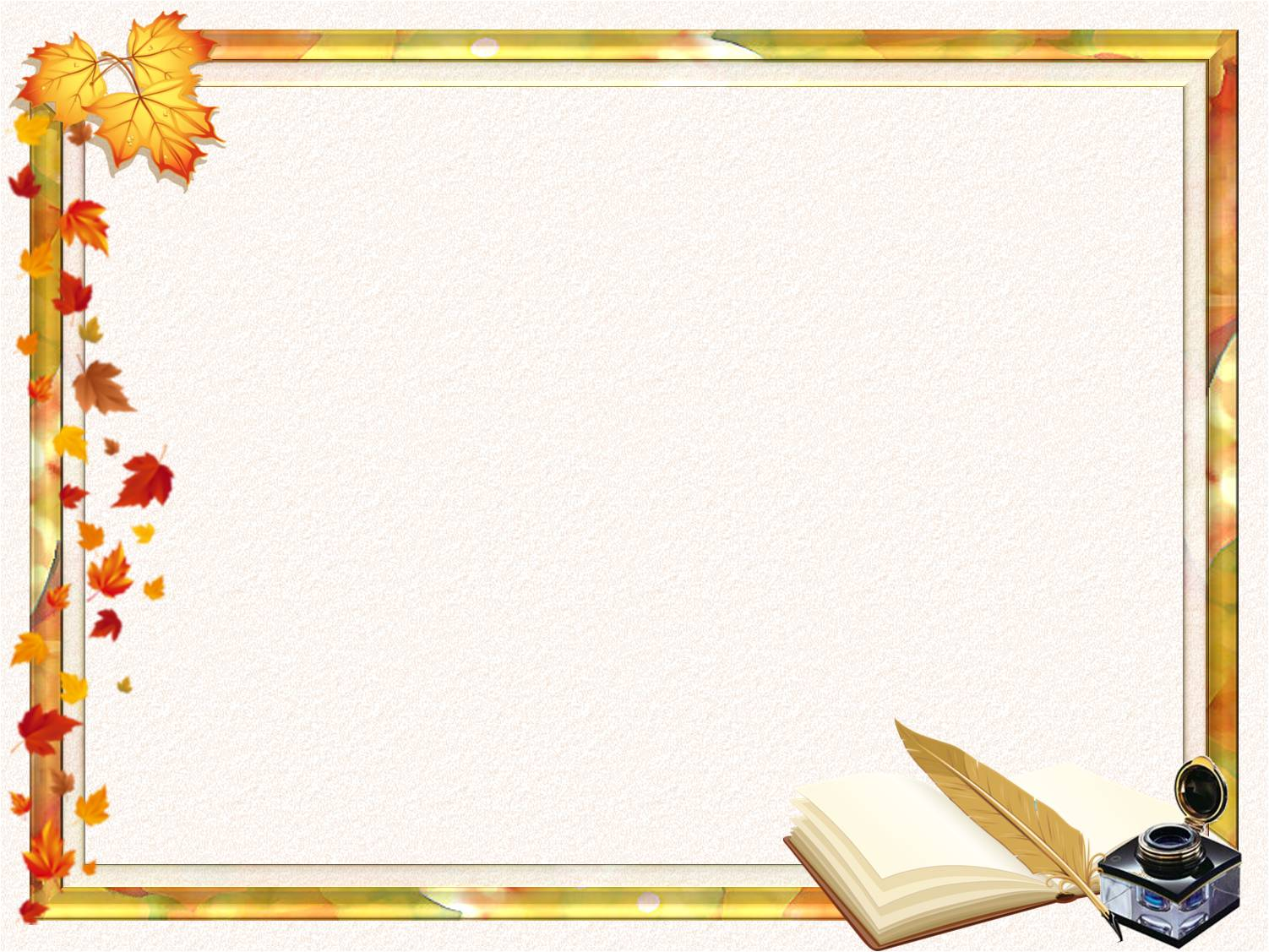 КАКОЙ ОБРАЗОВАТЕЛЬНОЙ ОБЛАСТИ 
НЕТ В ФГОС ДО
Название презентации
Художественно-эстетическое развитие
Речевое развитие
Познавательное развитие
Автор шаблона:
Ранько Елена Алексеевна 
учитель начальных классов  
МАОУ лицей №21  
г. Иваново
Социально-коммуникативное развитие
Физическое развитие
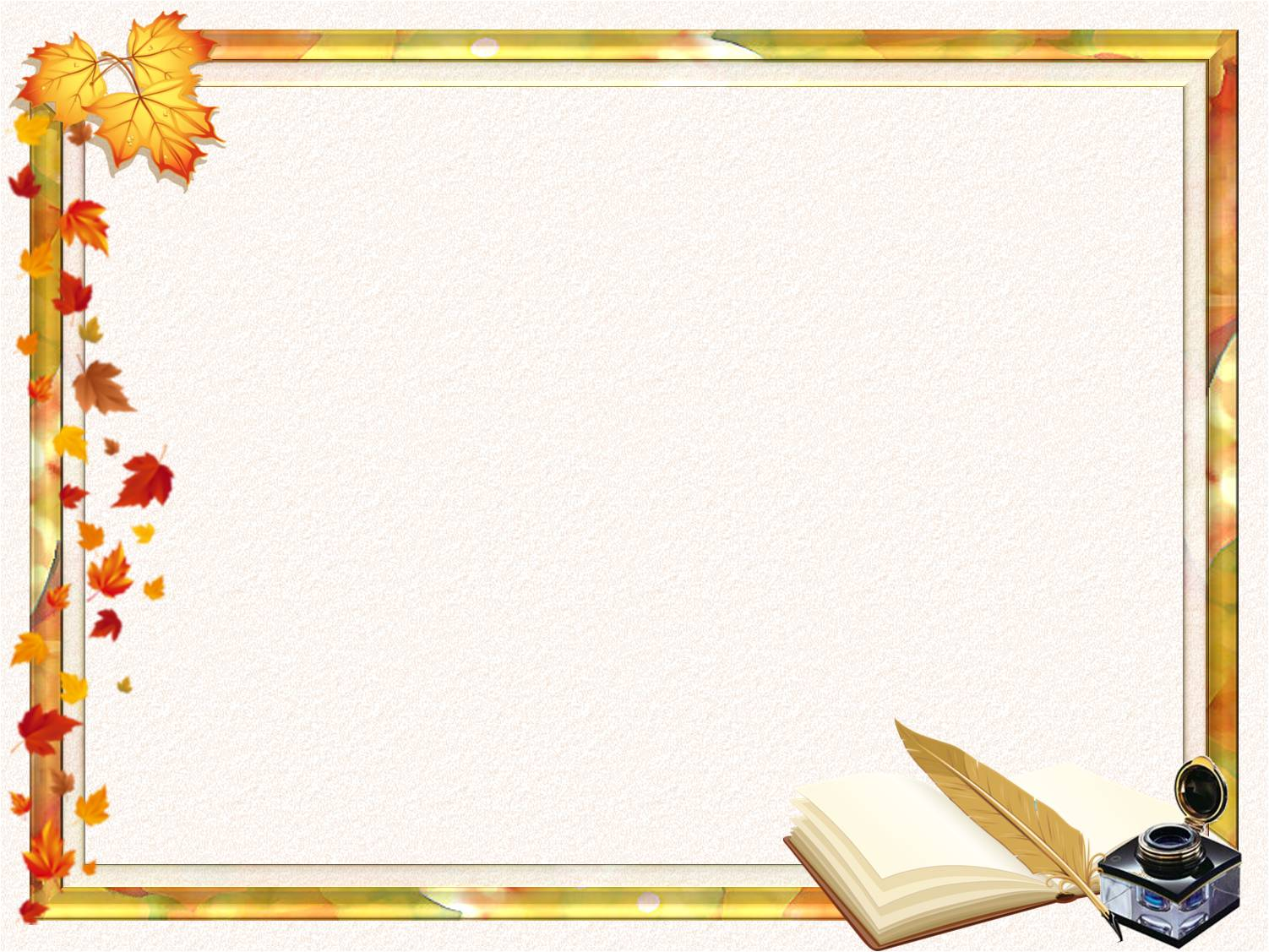 КАКОЙ ОБРАЗОВАТЕЛЬНОЙ ОБЛАСТИ 
СООТВЕТСТВУЕТ ДАННОЕ СОДЕРЖАНИЕ?
Название презентации
Формирование элементарных представлений о видах искусства; восприятие музыки…
Художественно-эстетическое развитие
Развитие связной, грамматически правильной диалогической и монологической речи…
Речевое развитие
Формирование первичных представлений о себе, других людях, объектах окружающего мира…
Познавательное развитие
Развитие эмоциональной отзывчивости, сопереживания, формирование готовности к совместной деятельности со сверстниками…
Социально-коммуникативное развитие
Автор шаблона:
Ранько Елена Алексеевна 
учитель начальных классов  
МАОУ лицей №21  
г. Иваново
Становление ценностей здорового образа жизни, овладение его элементарными нормами и правилами…
Физическое развитие
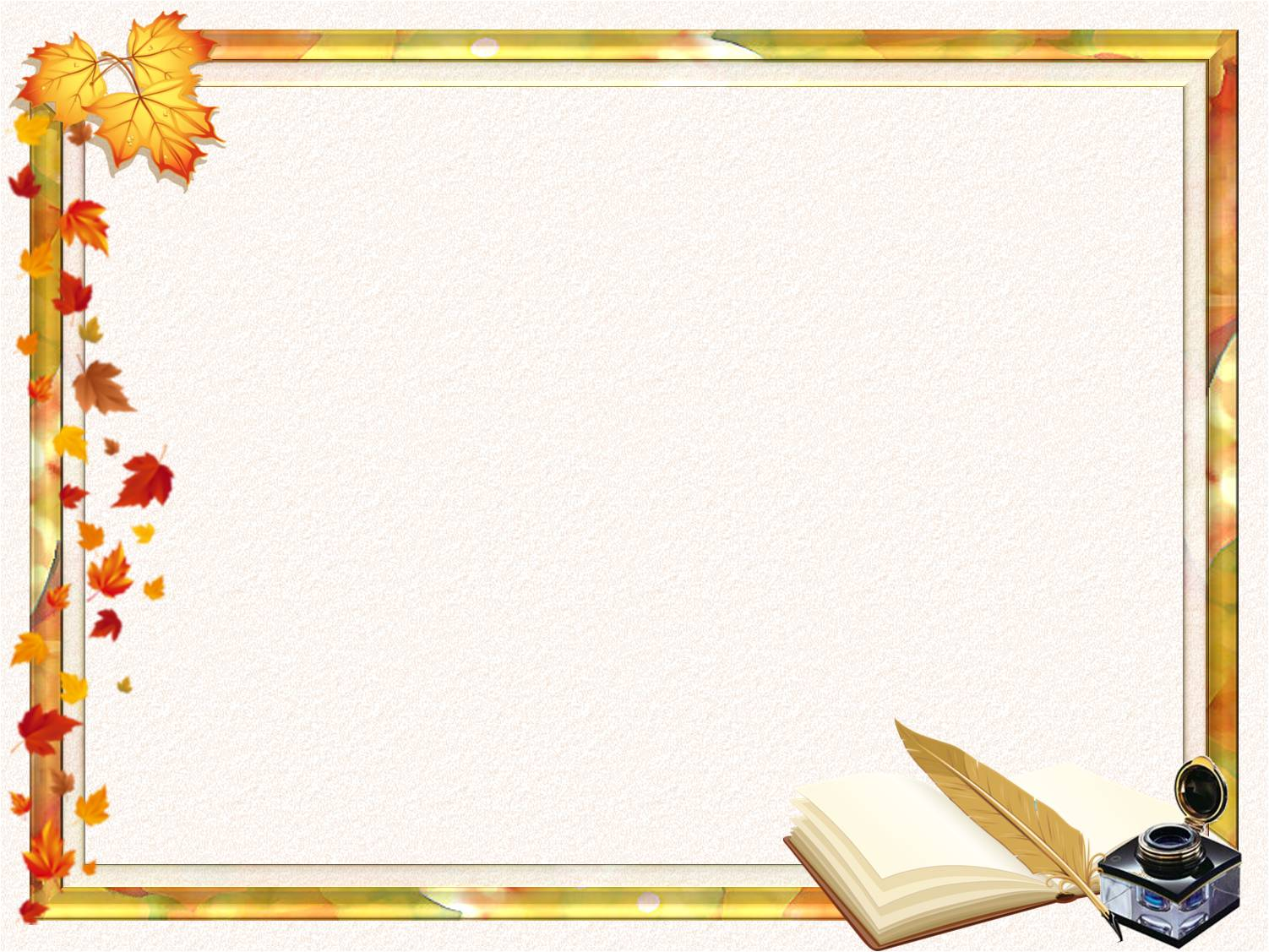 ВИДЫ ДЕТСКОЙ ДЕЯТЕЛЬНОСТИ
Название презентации
Познавательно-исследовательская
Восприятие художественной литературы
Игровая
Музыкальная
Коммуникативная
Изобразительная
Автор шаблона:
Ранько Елена Алексеевна 
учитель начальных классов  
МАОУ лицей №21  
г. Иваново
Двигательная
Конструирование из разного материала
Самообслуживание и элементарный бытовой труд
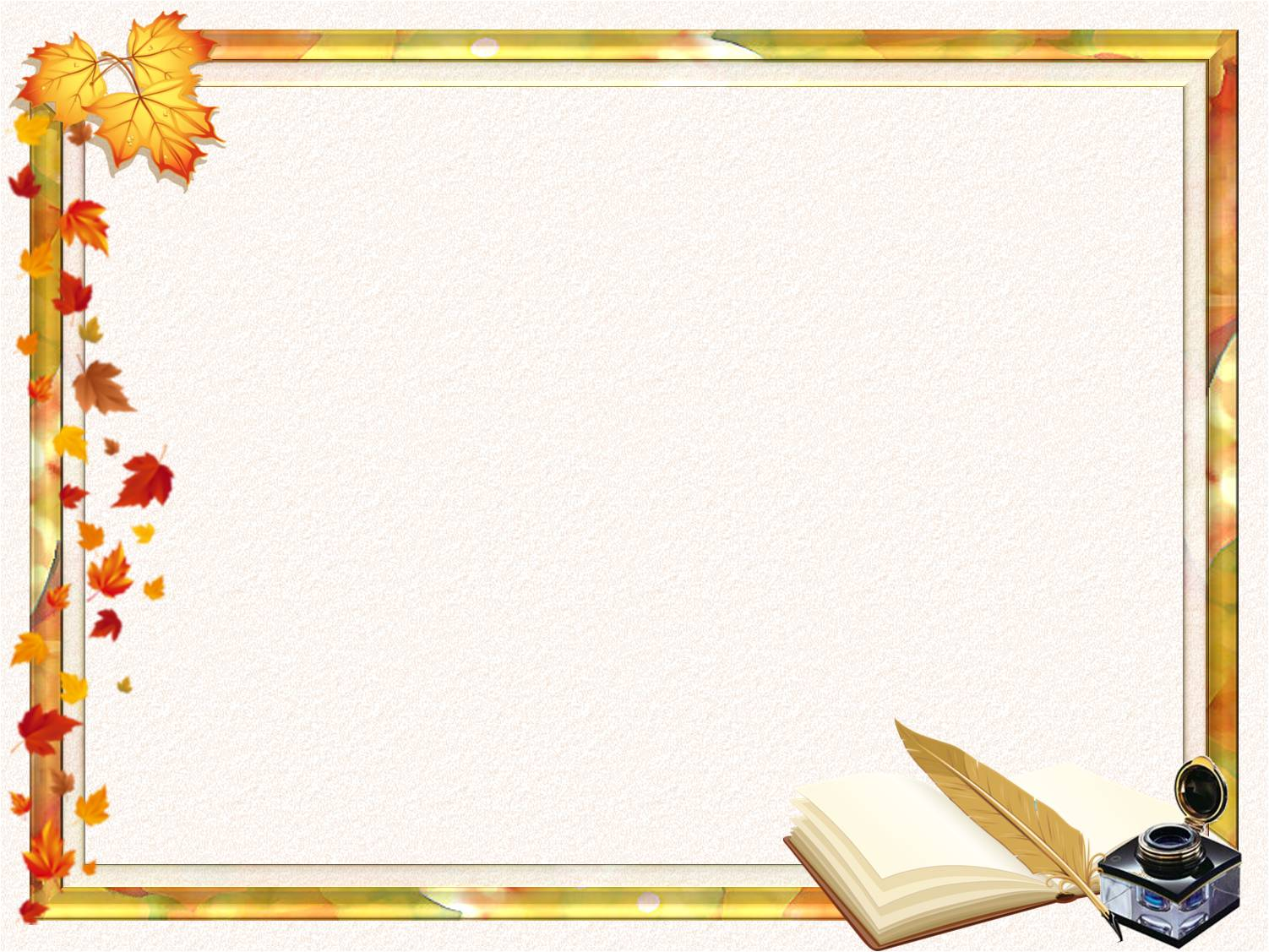 ТРЕБОВАНИЯ К УСЛОВИЯМ РЕАЛИЗАЦИИ ООП ДО, НЕ ВКЛЮЧЁННЫЕ В ФГОС ДО
Название презентации
Требования к психолого-педагогическим условиям
Требования к кадровым условиям
Требования к учебно-материальному обеспечению
Требования к финансовым условиям
Требования к развивающей предметно-пространственной среде
Автор шаблона:
Ранько Елена Алексеевна 
учитель начальных классов  
МАОУ лицей №21  
г. Иваново
Требования к медико-социальному обеспечению
Требования к информационно-методическому обеспечению
Требования к материально-техническим условиям
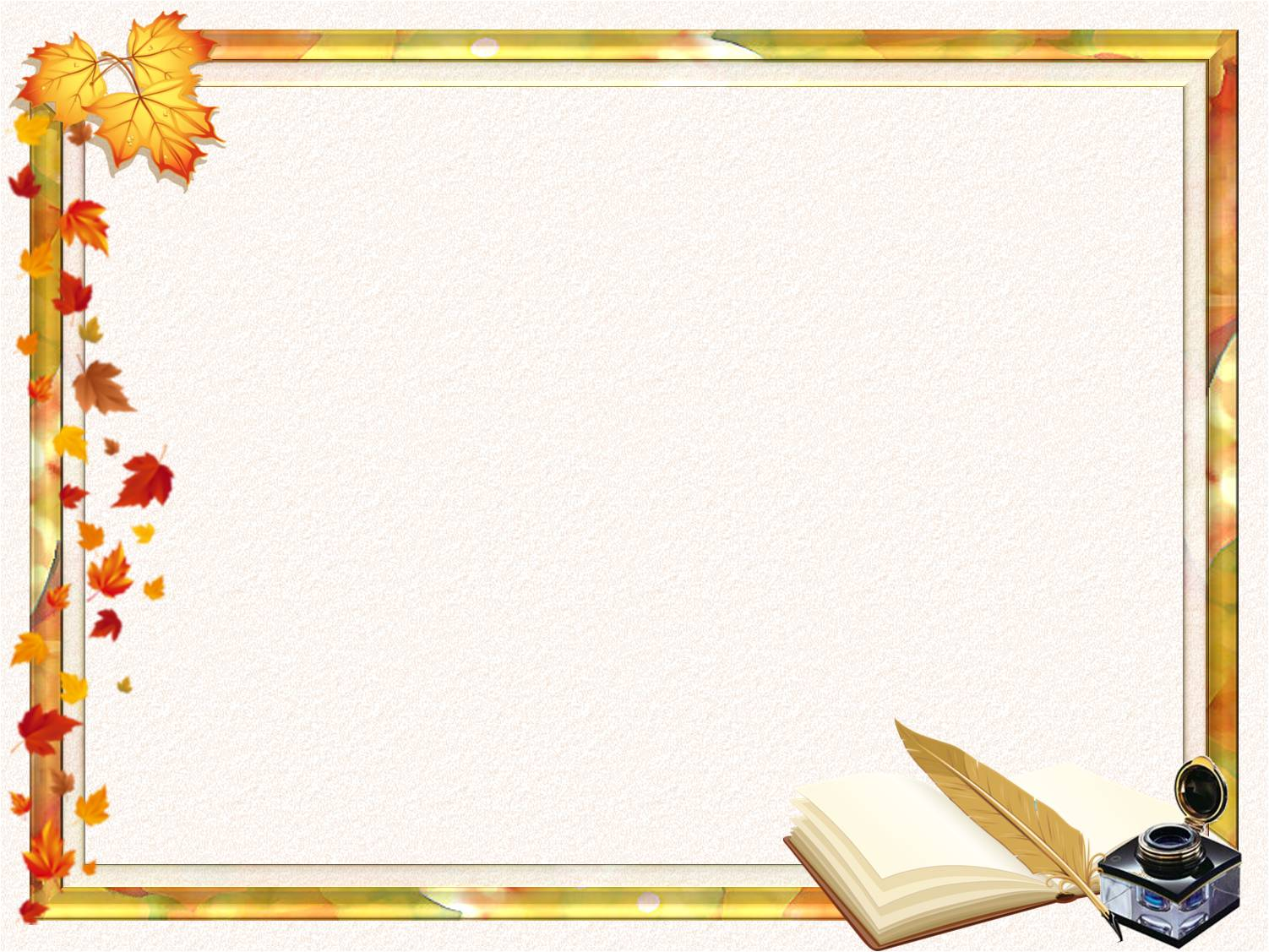 Возможность изменений ППС
ПРИНЦИПЫ РППС
Предполагает соответствие всех ее элементов требованиям по обеспечению надежности и безопасности их использования
Насыщенность
Название презентации
Трансформируемость
Свободный доступ детей, к играм, игрушкам, материалам, пособиям, обеспечивающим все основные виды детской активности
Полифункциональность
Наличие в Группе различных пространств, а также разнообразных материалов, игр и оборудования
Вариативность
Автор шаблона:
Ранько Елена Алексеевна 
учитель начальных классов  
МАОУ лицей №21  
г. Иваново
Возможность разнообразного использования различных составляющих предметной среды
Безопасность
Доступность
Образовательное пространство д.б. оснащено средствами обучения и воспитания, соответствующими материалами
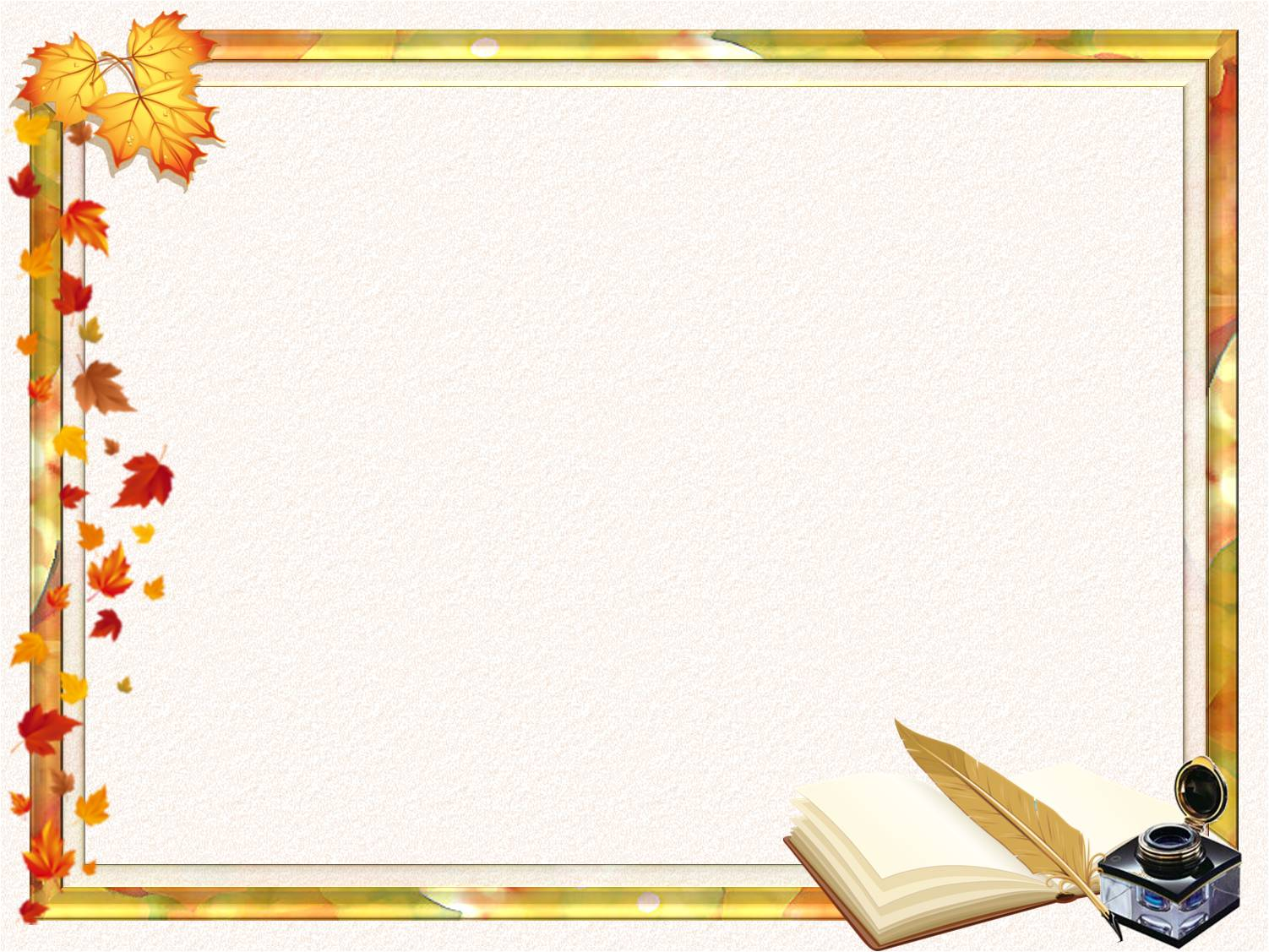 ТРЕБОВАНИЯ ФГОС ДО К РЕЗУЛЬТАТАМ ОСВОЕНИЯ ПРОГРАММЫ ПРЕДСТАВЛЕНЫ В ВИДЕ
Название презентации
Знаний и умений к освоению ООП
Сформированности интегративных качеств
Целевых ориентиров
Автор шаблона:
Ранько Елена Алексеевна 
учитель начальных классов  
МАОУ лицей №21  
г. Иваново
Промежуточных результатов
Итоговых результатов освоения ООП
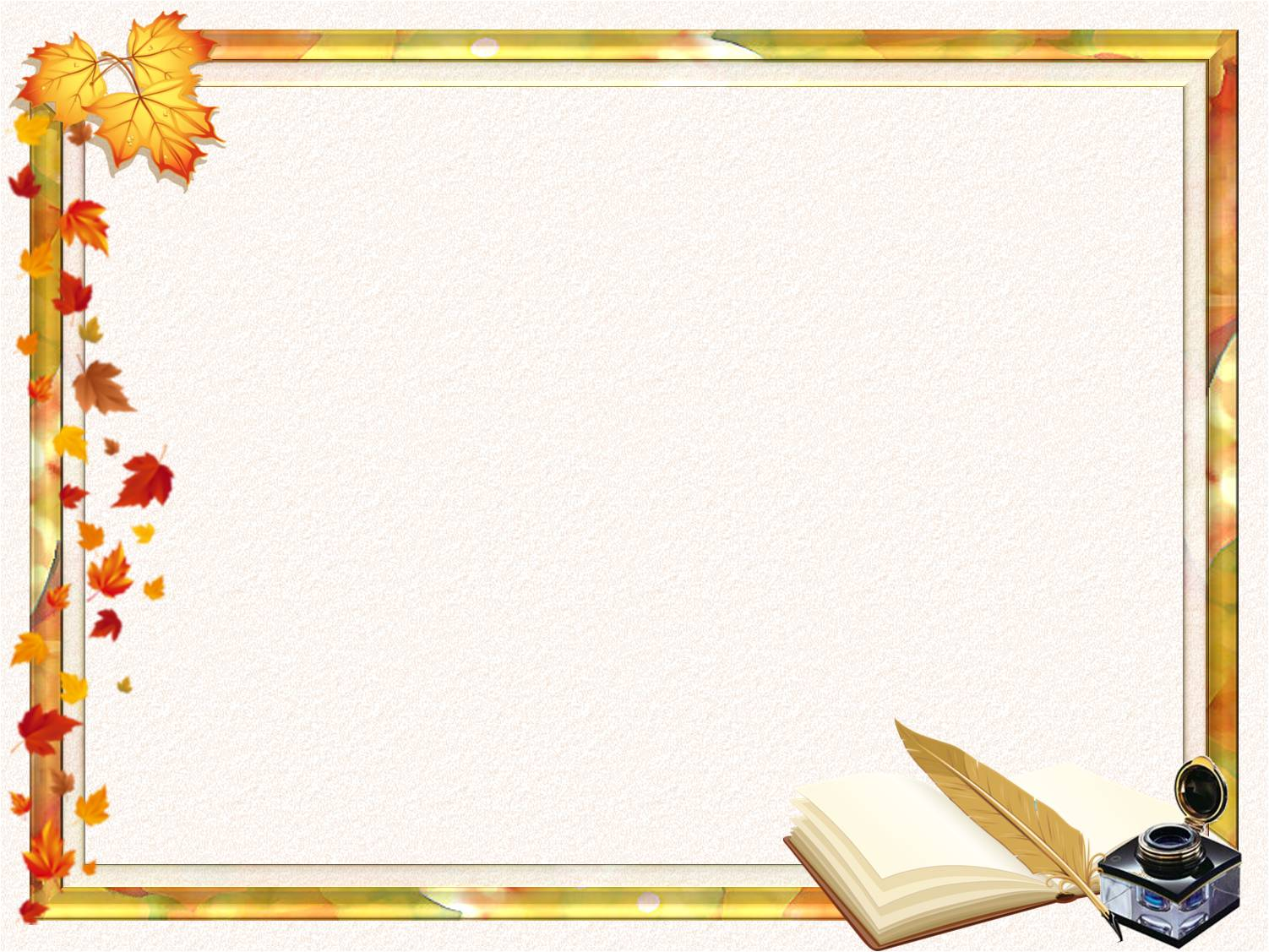 ЦЕЛЕВЫЕ ОРИЕНТИРЫ НЕ СЛУЖАТ ОСНОВАНИЕМ ДЛЯ…
Аттестации педагогических кадров
Название презентации
Построения образовательной политики на соответствующих уровнях с учетом целей дошкольного образования, общих для всего образовательного пространства РФ
Оценки выполнения муниципального (государственного) задания посредством их включения в показатели качества выполнения задания
Оценки качества образования
Распределение стимулирующего фонда оплаты труда работников Организации.
Автор шаблона:
Ранько Елена Алексеевна 
учитель начальных классов  
МАОУ лицей №21  
г. Иваново
Анализа профессиональной деятельности
Оценки как итогового, так и промежуточного уровня развития детей, в том числе в рамках мониторинга
Взаимодействия с семьями
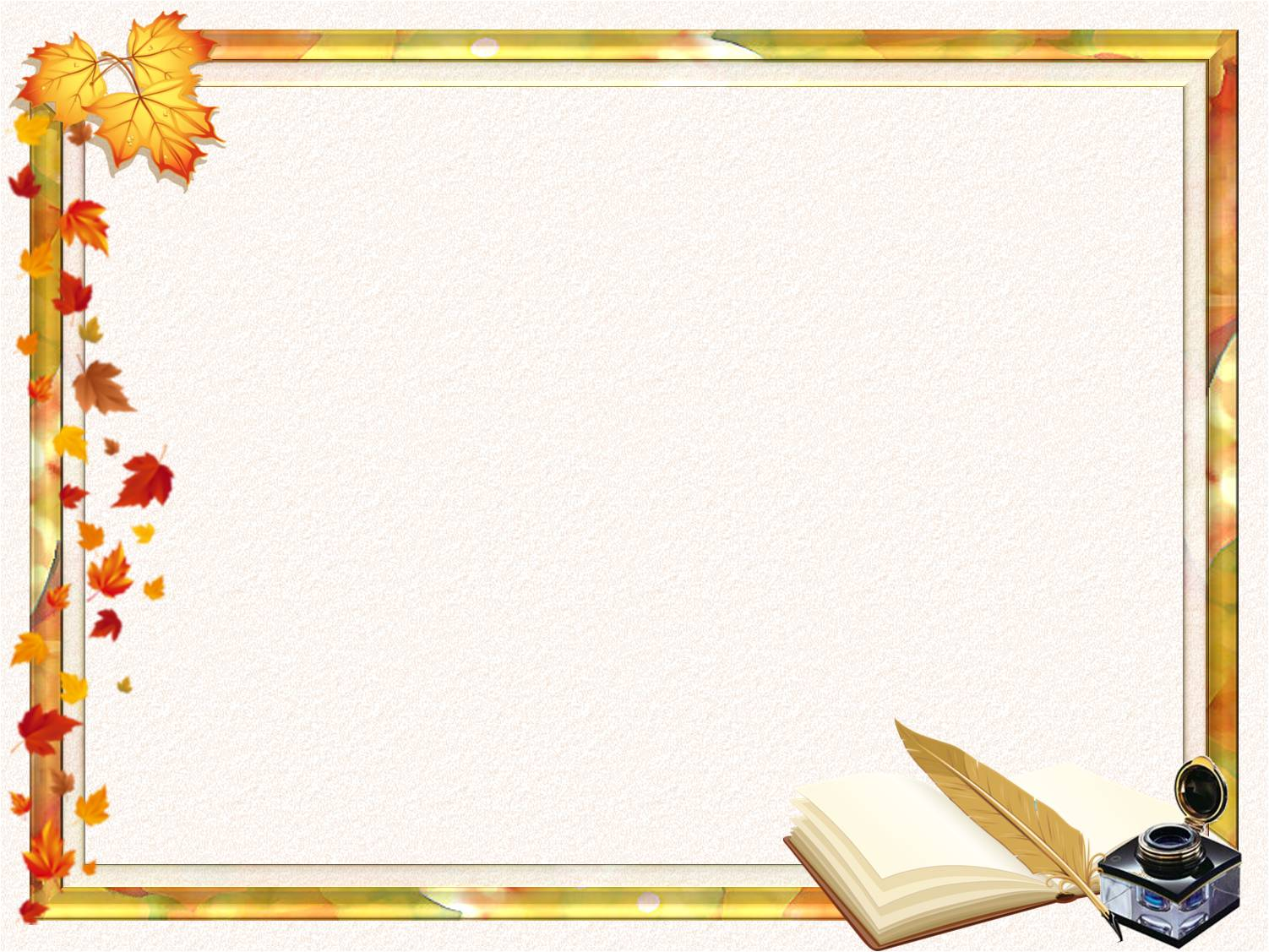 Название презентации
Используемые источники:

Фон презентации http://pedsovet.su/load/321-1-0-29398
Федеральный государственный образовательный стандарт http://www.rg.ru/2013/11/25/doshk-standart-dok.html
Автор шаблона:
Ранько Елена Алексеевна 
учитель начальных классов  
МАОУ лицей №21  
г. Иваново
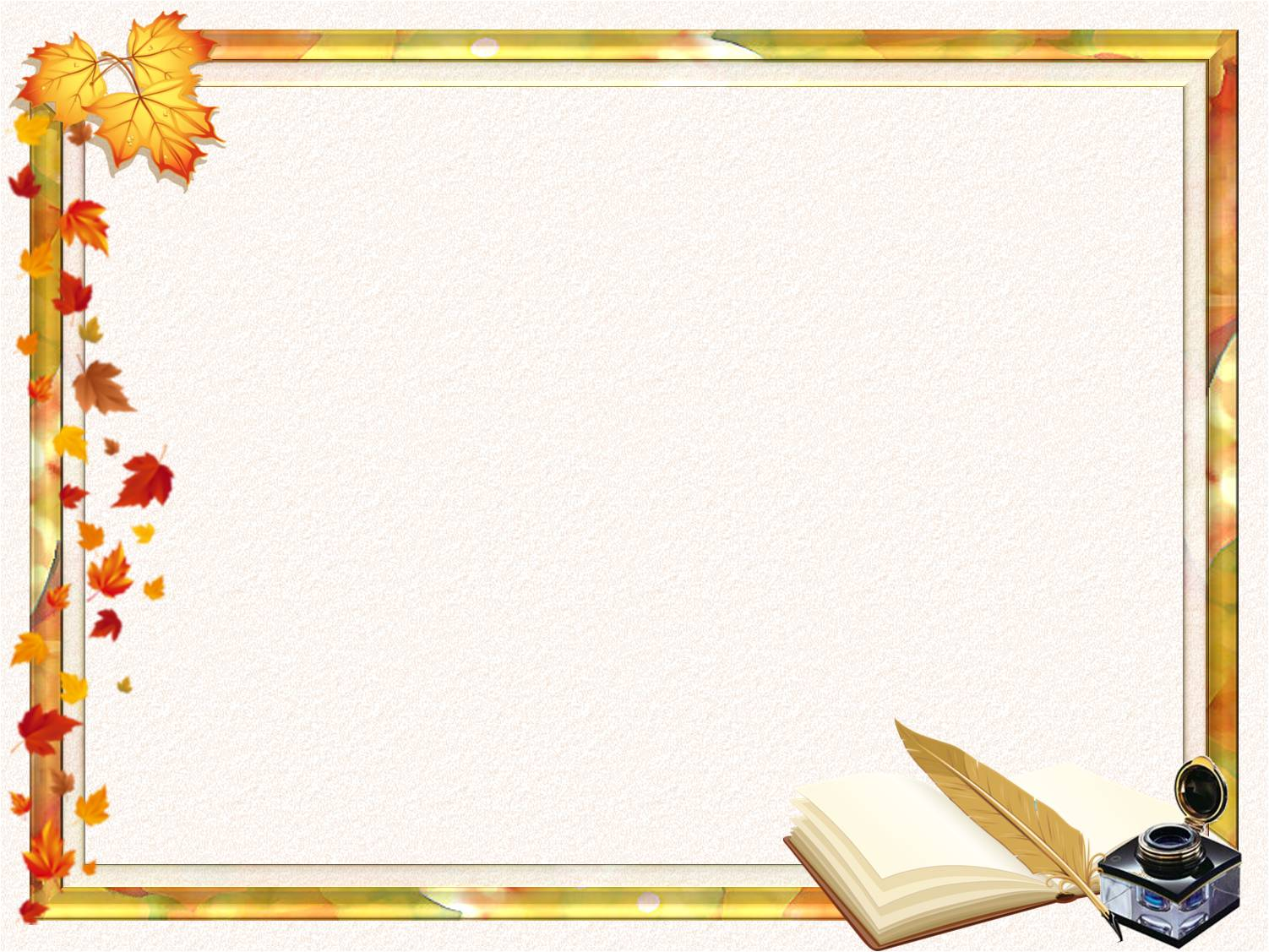 Название презентации
СПАСИБО ЗА ВНИМАНИЕ!
Автор шаблона:
Ранько Елена Алексеевна 
учитель начальных классов  
МАОУ лицей №21  
г. Иваново